KOMPUTER APLIKASI IT 2
OPERATOR
Pengertian Operator
Operator Adalah Simbol atau karakter khusus yang digunakan dalam suatu ekspresi untuk memanipulasi nilai atau variable dan memberi suatu hasil.
Operator String
Operator ini digunakan untuk menggabungkan dua teks atau lebih dengan cara membubuhkan operator concatenation ( . ) diantara dua operan atau lebih dalam suatu operasi. 
Buatlah script operator String seperti berikut :
<?php$x="Selamat";$y= $x . " Datang";echo "<b>KAMI UCAPKAN :</b> $y" ;?>
Operator Aritmatika
Operator aritmatika adalah operator yang digunakan untuk operasi matematika seperti penjumlahan, pengurangan, perkalian, pembagian dan modulus (hasil sisa). Berikut adalah tabel operator aritmatika :
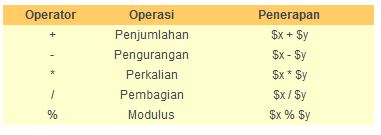 Contoh Aritmatik
<?php
$x=4;
$y=3;
echo "<b>MENGGUNAKAN OPERATOR MATEMATIKA :</b>";
echo "<br><br>$x + $y = ".($x+$y);
echo "<br><br>$x - $y = ".($x-$y);
echo "<br><br>$x : $y = ".($x/$y);
echo "<br><br>$x x $y = ".($x*$y);
echo "<br><br>$x mod $y = ".($x%$y);
?>
Operator Perbandingan
Operator perbandingan adalah pemanfaatan simbol-simbol operator yang digunakan untuk perbandingan antara dua nilai. Simbol-simbol operator perbandingan yang sering digunakan dapat dilihat pada tabel berikut :
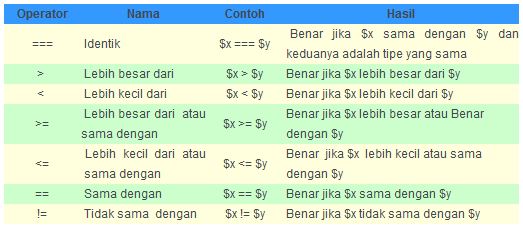 Operator Logika
Operator logika hampir mirip dengan operator perbandingan, keduanya sama-sama sebagai pengendali struktur program.
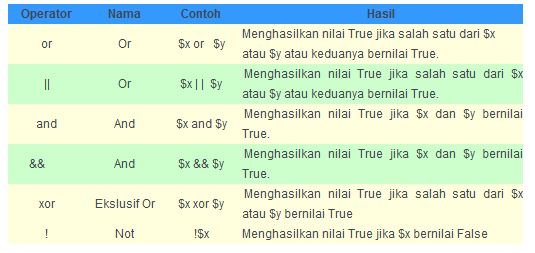 Operator Decrement dan Increment
Operator Increment dan Decrement adalah penyebutan untuk operasi seperti $a++, dan $a–. Jika anda telah mempelajari bahasa pemograman lain, operasi increment dan decrement ini sering digunakan dalam perulangan (looping).
Increment digunakan untuk menambah variabel sebanyak 1 angka, sedangkan decrement digunakan untuk mengurangi variabel sebanyak 1 angka. Penulisannya menggunakan tanda tambah 2 kali untuk increment, dan tanda kurang 2 kali untuk decrement. Penempatan tanda tambah atau kurang ini boleh diwal, atau diakhir variabel, namun keduanya memiliki perbedaan, sehingga terdapat 4 jenis increment dan decrement dalam PHP.
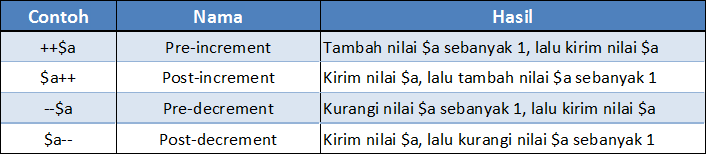 Contoh Operator Decrement dan Increment
<?php
echo "<h3>Postincrement</h3>";
$a = 5;
echo "\$a = $a <br>";
echo "\$a akan bernilai 5: " . $a++ . "<br>";
echo "\$a akan bernilai 6: " . $a . "<br>";
  
echo "<h3>Preincrement</h3>";
$a = 5;
echo "\$a = $a <br>";
echo "\$a akan bernilai 6: " . ++$a . "<br>";
echo "\$a akan bernilai 6: " . $a . "<br>";
  
echo "<h3>Postdecrement</h3>";
$a = 5;
echo "\$a = $a <br>";
echo "\$a akan bernilai 5: " . $a-- . "<br>";
echo "\$a akan bernilai 4: " . $a . "<br>";
  
echo "<h3>Predecrement</h3>";
$a = 5;
echo "\$a = $a <br>";
echo "\$a akan bernilai 4: " . --$a . "<br>";
echo "\$a akan bernilai 4: " . $a . "<br>";
?>
Latihan
Geordi berencana membeli peralatan:
• Senjata Phaser 2 buah
• Tricorder 5 buah
• Visor Cadangan 1 buah
• Analyzer Photonik 3 buah
	Senjata phaser berharga 7.500 dolar, Tricorder 12.500 dolar, Visor 16.000 dolar dan Analyzer Photonik berharga 2.300 dolar. Sebagai langganan, Geordi mendapatkan diskon 5% dari seluruh jenis peralatan yang dibeli. Bagaimanakah kita menyusun halaman HTML untuk menampilkan tabel daftar peralatan Geordi beserta harga dan total harganya?
LatihanOperator.php
TUGAS
output.php
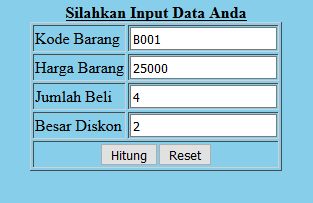 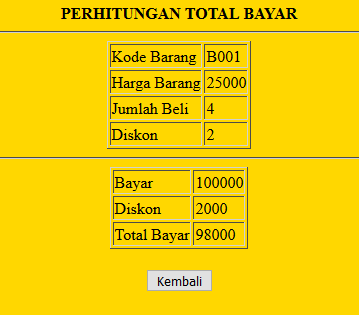 Input.php